Living Longer, Living Stronger: 
Role of Therapeutics in Healthy Ageing
Phil Atherton, University of Nottingham
Proud member of CMAR!
?
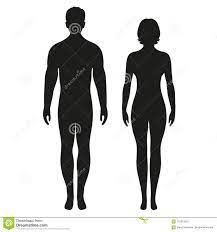 Can we modify the aging trajectory – experimentally speaking!
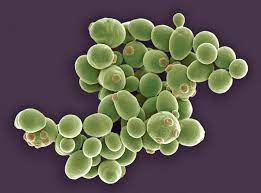 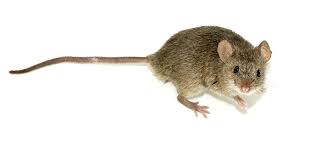 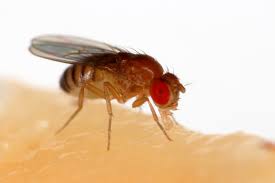 So – what “works?”
We can do one (or perhaps both) of two things.
Continue to treat individual diseases of ageing
Focus on common ageing biology to affect chronological ageing
Lifespan vs. health-span is somewhat a fallacy based on modern medicine: we treat disease to keep people alive – not to prevent disease. “We externally influence poor health-span and good lifespan”

Keeping things alive longer, in the lab at least, is associated with fewer health issues, hence less death. So: we need to delay onset of disease

Frailty is a compound issue and stands out from classical organ specific “disease” as there is no consensus on diagnosis ----- or treatment

There is no lab animal model of frailty representing human ageing!
Is there a clock?
… Can you turn back the clock?
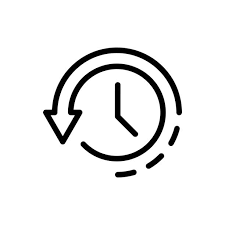 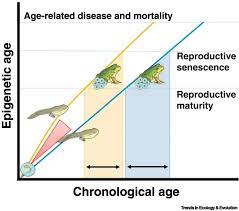 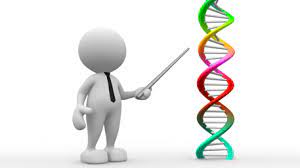 Calorie restriction!
Let me provide some examples…
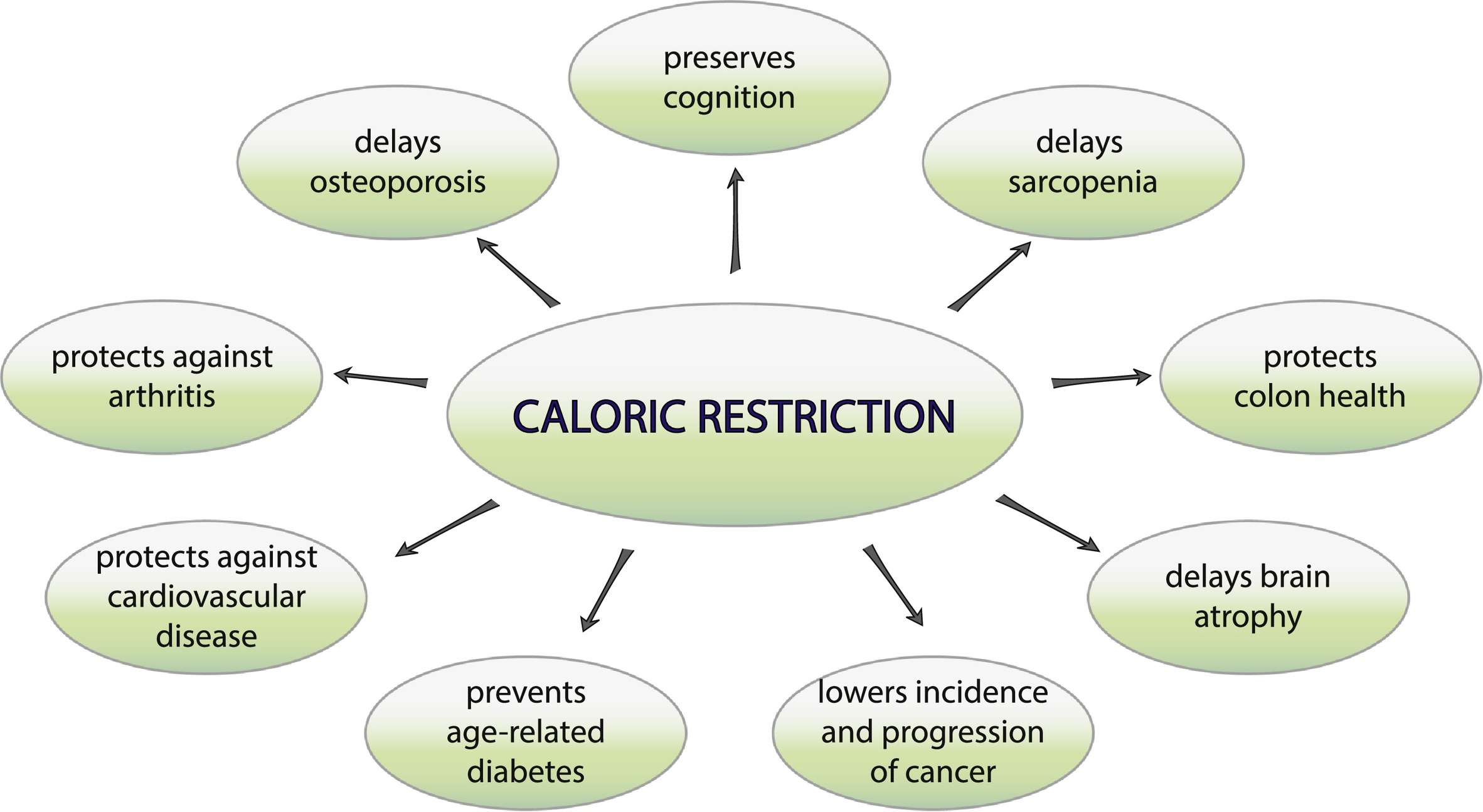 Could you imagine trying to do this experiment in humans! Or even practicing this!
?
Ethics?
Effect on sarcopenia?
Quality-of-life!
How does it work???
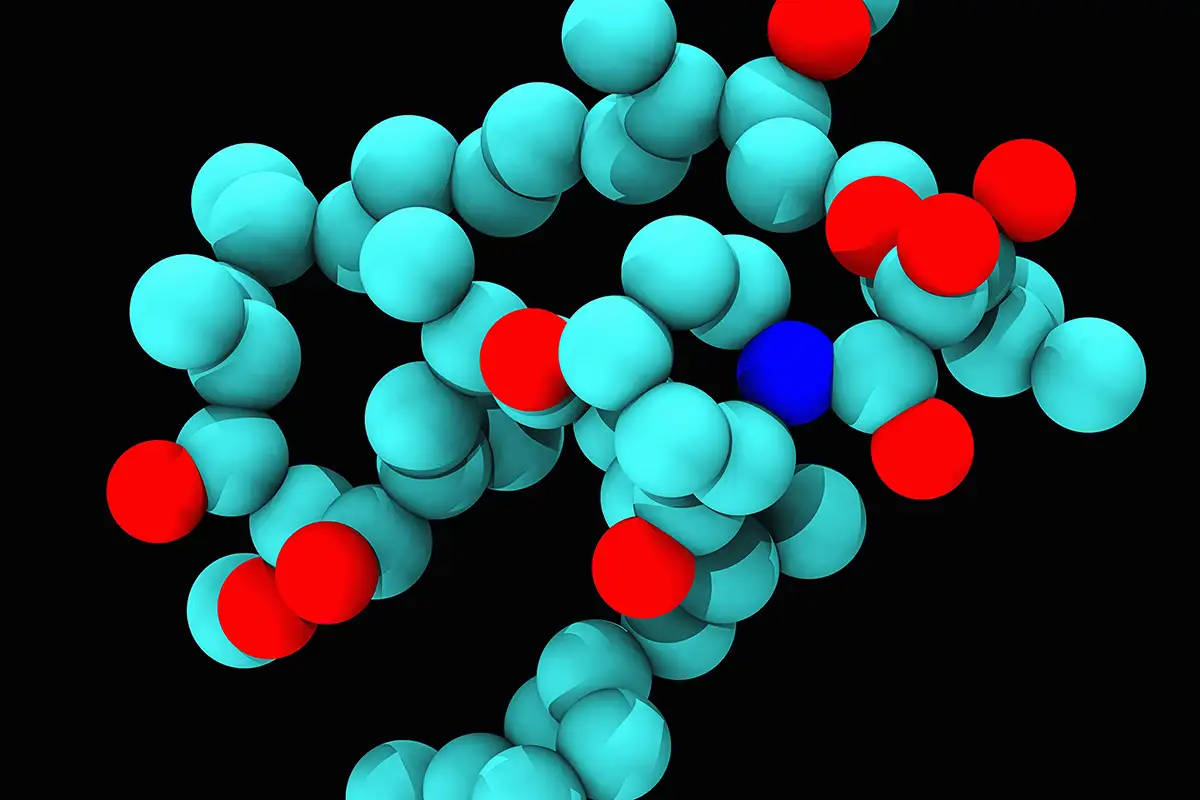 What about drugs/pharmaceuticals?
RAPAMYCIN
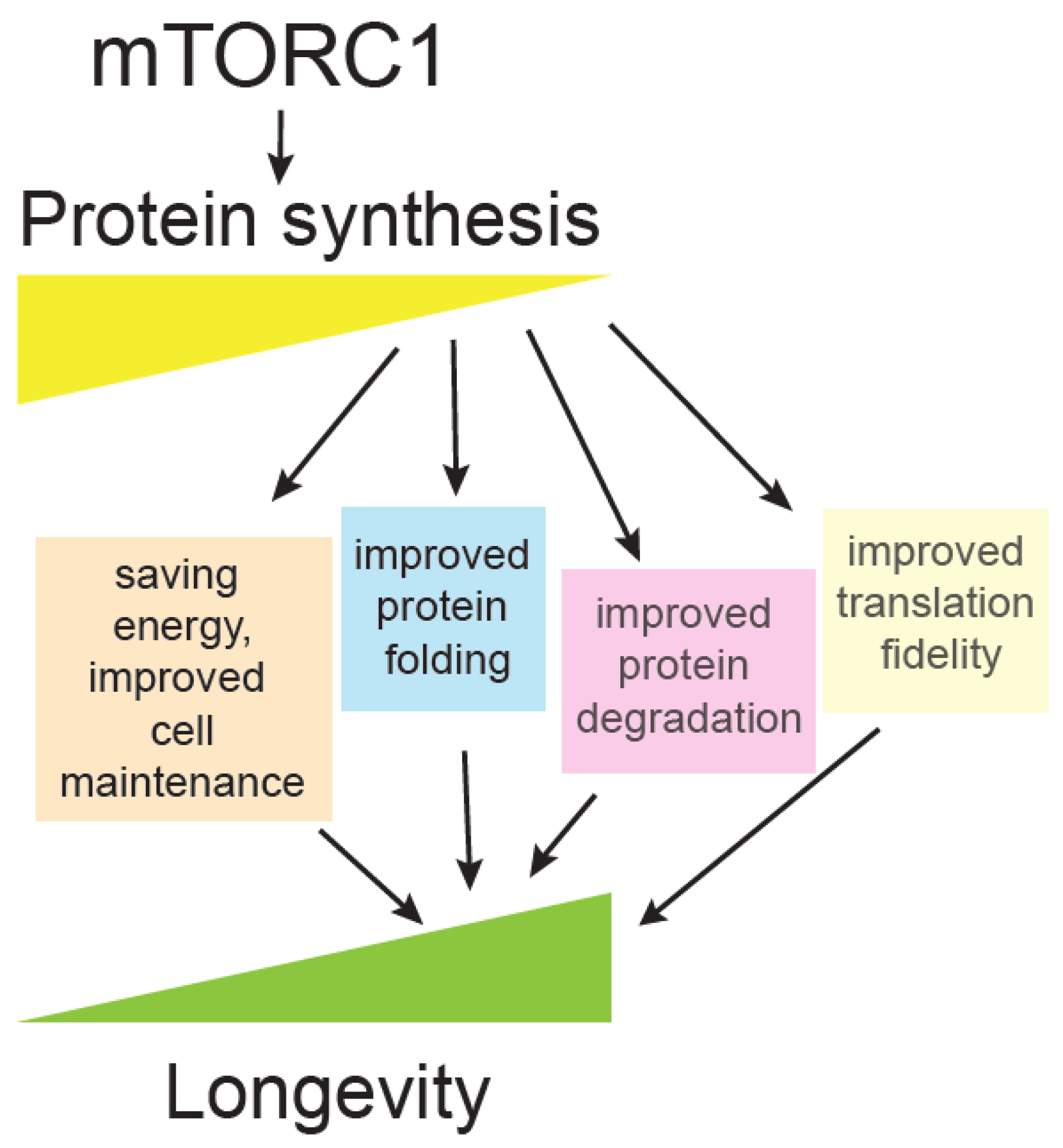 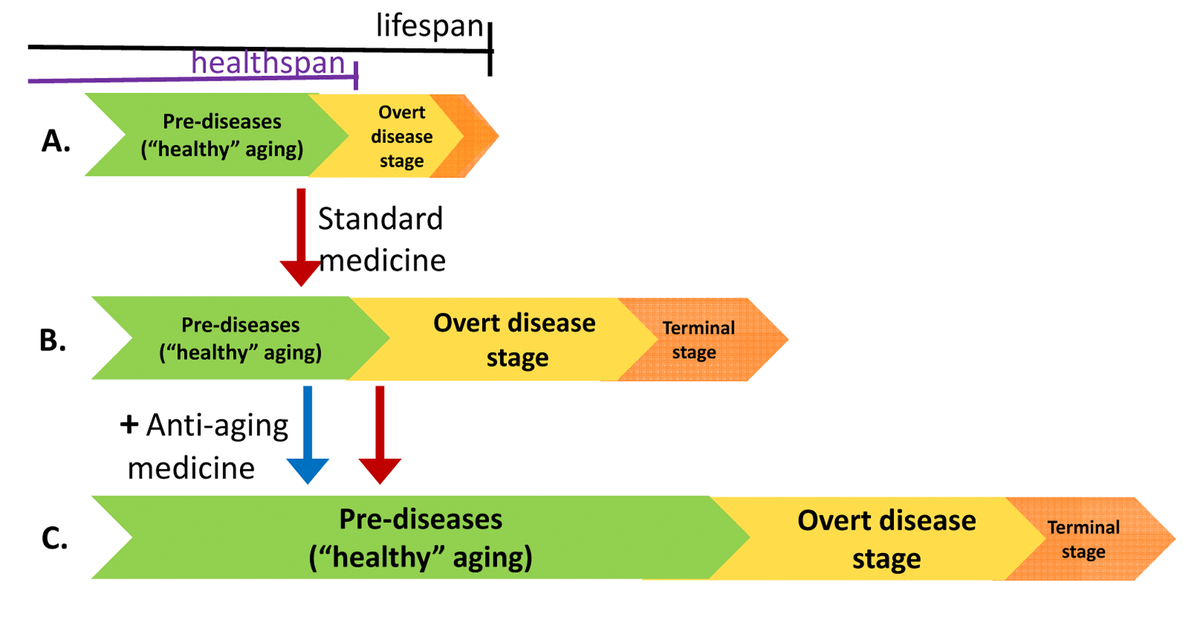 Say what??? 
A currently used Diabetes therapy may extend health/lifespan?
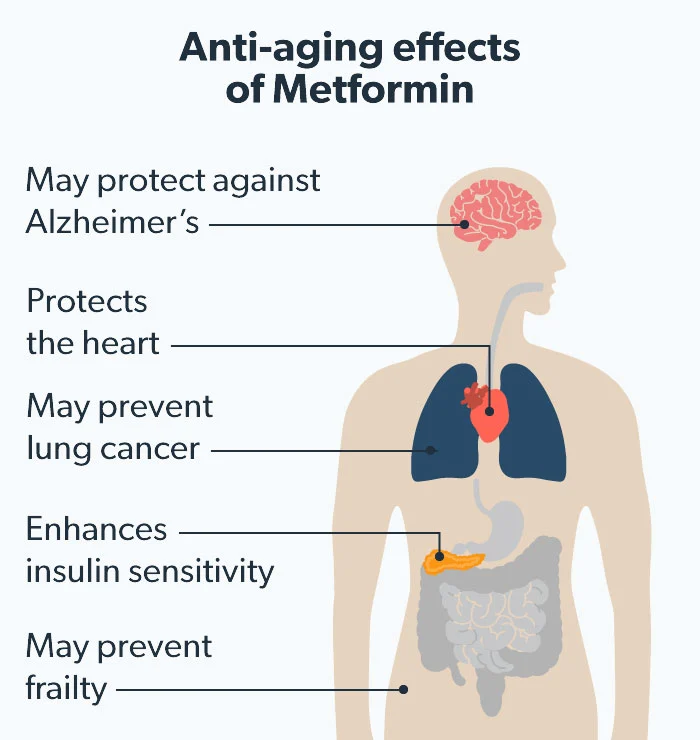 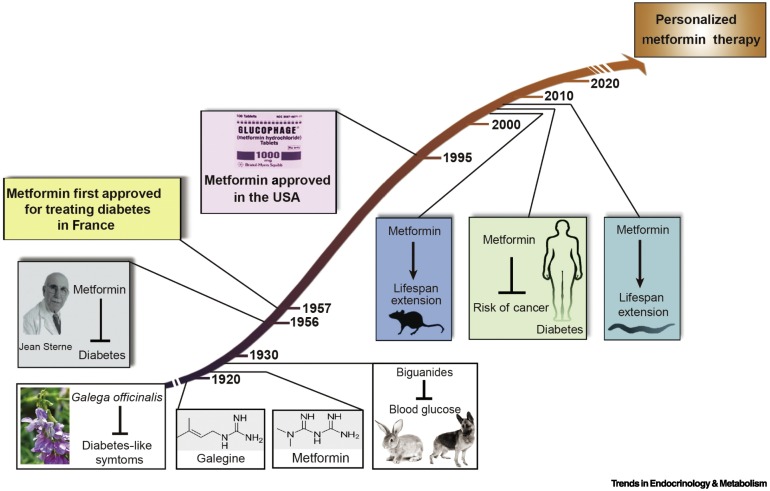 What else is on the horizon?
Anti-oxidants – to quell oxidative stress 
Success chances low?
Senolytics – mopping up cells that have gone a bit awry
Chances low-medium?
Microbiome – and and gut nutrient handling
Chances low-medium?
Thanks!

Looking forward to the discussions!